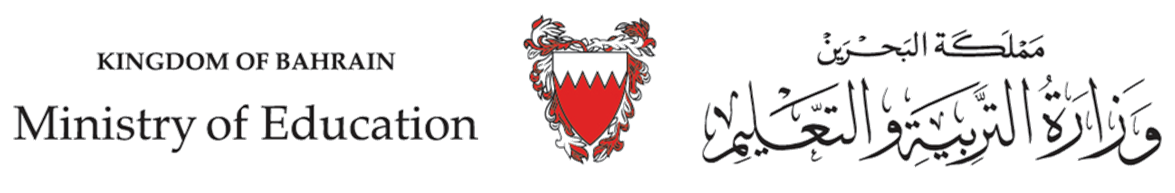 إنتاج كتابيّ
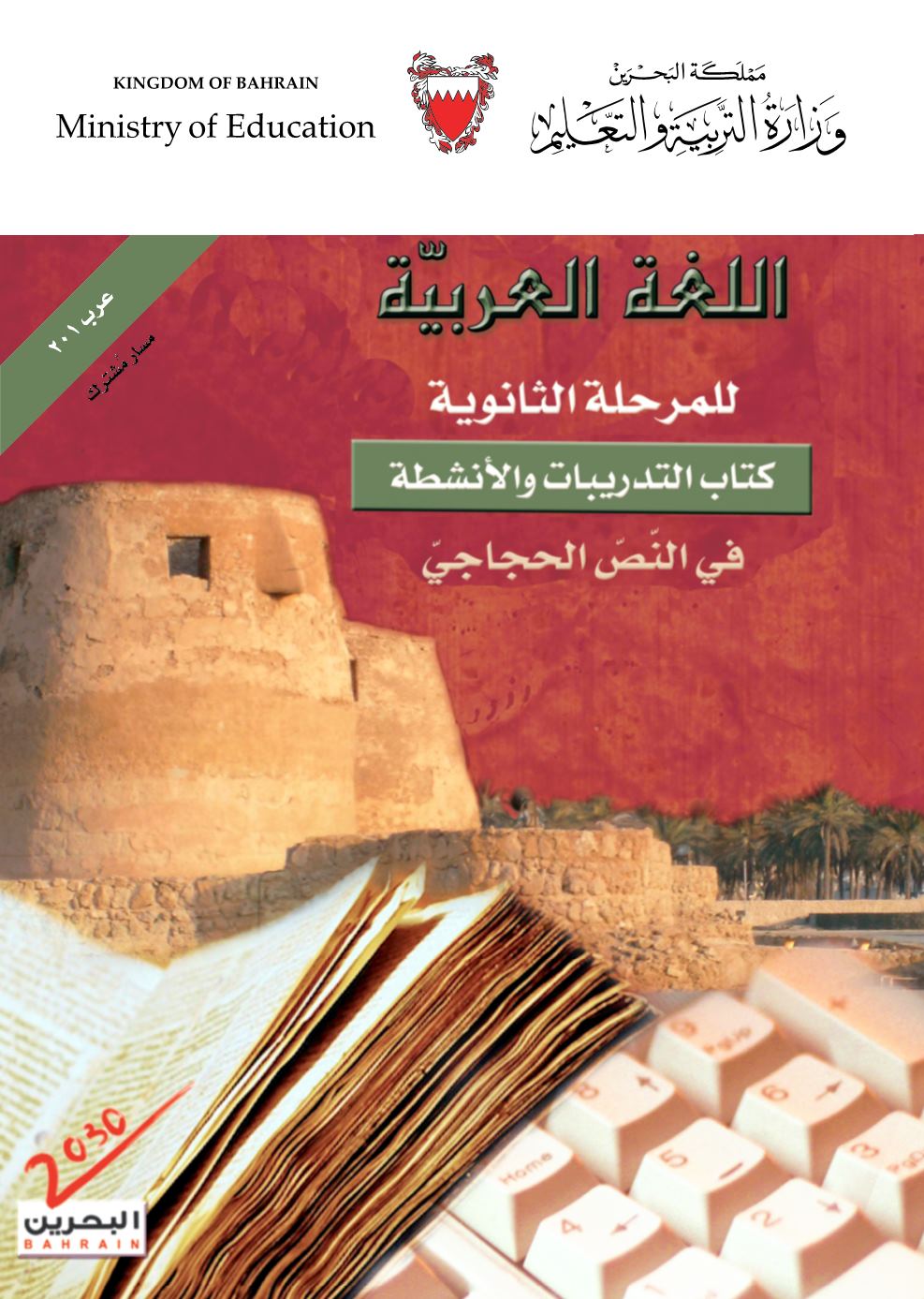 إنتاج نصّ حجاجيّ مُغتَنٍ بالسرد
اللّغة العربيّة  - المقرّر عرب 201 - الصفّ الثاني الثانويّ 
الفصل الدراسيّ الأوّل – العام الدراسي 2021 -2022م
إنتاج كتابيّ: إنتاج نصّ حجاجيّ مُغتنٍ بالسرد. عرب 201
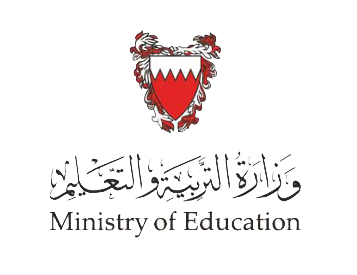 أهداف الدرس
يُتوقّع من الطالب في نهاية الدرس أن:
يتعرّف وظيفة المقطع السرديّ داخل النصّ الحجاجيّ.
ينتج أجزاء من نصّ حجاجيّ مُغتَنٍ بالسرد.
يكتب نصًّا حجاجيًّا مغتنيًا بالسرد انطلاقًا من موضوع مطروح.
وزارة التربية والتعليم –الفصل الدراسي الأول 2021-2022م
إنتاج كتابيّ: إنتاج نصّ حجاجيّ مُغتنٍ بالسرد. عرب 201
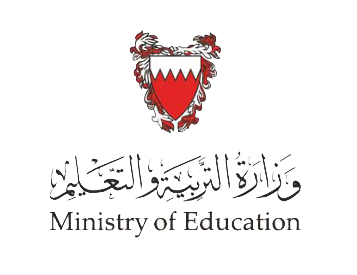 معايير القرائية
يوظّف مُكتسباته اللغويّة والأدبيّة والثقافيّة في إنتاج نصـــــــــــوص وخطابات متنوّعـــــــــــــــــة الأغراض والمقاصد في مختلف الأنماط الكتابيّة.
يحدّد المطلوب من موضوع الكتابة ويضبط حدوده وعناصره.
يصمّم خطة للكتابة مراعيًا وضعية التواصل الكتابي ومقاصده. 
يكتب موضوعات إنشائيّة سرديّة ووصفيّة وحجاجيّة مستوفية الخصائص الفنّيّة. 
يكتب بلغة سليمة ملائمة لطبيعة النصّ المزمع كتابته.
يكتب بخطّ واضح ومقروء، ويوزّع محتويات منتجه الكتابيّ على فضاء الورقة توزيعًا محكما.
يحيل إلى مراجع معينة للاستدلال على رأيه في قضية مطروحة أو بيان موقفه منها.
وزارة التربية والتعليم –الفصل الدراسي الأول 2021-2022م
إنتاج كتابيّ: إنتاج نصّ حجاجيّ مُغتنٍ بالسرد. عرب 201
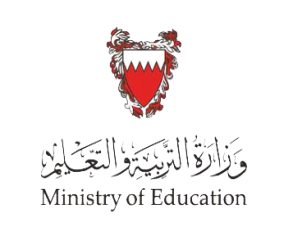 النشاط التمهيديّ
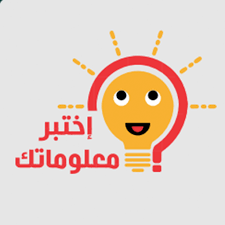 تأمّل الفِقَر الآتية وضع حرف(س) أمام الفقرة السرديّة، وحرف (ص) أمام الفقرة الوصفيّة، وحرف (ج) أمام الفقرة الحجاجيّة.
الإجابــة
كان واحدًا من العمالقة؛ على وجهه الأشقر مسحة قويّة من الجمال والثقة بالنفس، يتلفّعُ بكوفيّة صفراء تحول دون رؤية رأسه، أمّا يداه فكانتا خشنتين كأنّهما خُفّان مِن كثرة تكسير الحصى.
ص
إنّ أكثرَ الناس هجومًا على ما يُسمّى بالأفكار المستوردة هم أنفسهم الذين يُطالبون بأن نستورد من الخارج كلّ شيء من الإبرة إلى الصاروخ، فهم بذلك يُناقضون أنفُسَهم، فلماذا يُسمح بالاستيراد في كلّ شيء ولا يُسمَح باستيراد الأفكار؟
ج
كان للقصر بهوٌ  واسع يتوسّطه صفّان من الأعمدة الرخاميّة، وعليه قُبّة من الخشب النفيس، أمّا الحَوش الكبيـر لهذا القصر فيشقّه ممرّ شرقيّ يُحيط به أربعون عمودًا من الرخام تعلوها أقواس .
ص
وأحسّت الجدّة بأنّ قلبَها يسقط، وجاهدَتْ أن تصيح، فاختنق صوتُها، وألقت بنفسِها في الجمع تُريدُ أن تشقّ لها طريقًا إلى موضع الحذاء المُتهاوي، بيد أنّها ما لبثت أن ارتدّتْ على عقبَيها أمام تلك الصفوف المتراصّة.
س
وزارة التربية والتعليم –الفصل الدراسي الأول 2021-2022م
إنتاج كتابيّ: إنتاج نصّ حجاجيّ مُغتنٍ بالسرد. عرب 201
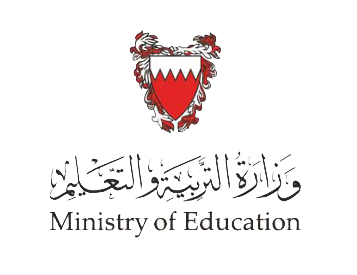 نشاط التعرّف
تعرّف خصائصَ كلّ نمط كتابيّ:
أنماط النصوص
وزارة التربية والتعليم –الفصل الدراسي الأول 2021-2022م
إنتاج كتابيّ: إنتاج نصّ حجاجيّ مُغتنٍ بالسرد. عرب 201
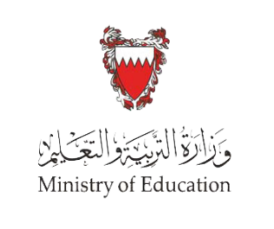 نشاط التعرّف
اقرأ النصّ الآتي قراءة مُتأنّية ثمّ ميّز أقسامه الثلاثة (الأطروحة، سيرورة الحجاج، النتيجة).
نسمعُ في بلادِنا من حين إلى حين بعضَ المُنتقِدين يَحملون على نِظامِنا الاجتماعيّ ونشاطِنا العلميّ والأدبيّ والفنّيّ بقولِهم: «انظُروا إلى المجتمع في أوروبّا تَجِدوا الرقيَّ والتقدّم؛ أمّا هُنا فإنّكم تجدون الجهلَ والتخلُّفَ، انظروا إلى عُلمائهم وأُدَائِهم وفنّانيهم تجدوا المَحصولَ الوافر والإنتاج الناضج، أمّا عندنا فإنّكم تجدون الأثرَ الهزيلَ والثمرَ الضئيل». 
إنّ شأنَ هؤلاء المنتقدين كشأن مَن يمرُّ بِشَجرة تفّاح عمُرُها عشرة أعوام قد تمكّنت جذورُها مِن الأرض فكثُرَ إنتاجُها ونضج ثمرُها، فيُعجبُ بِمنظرِها، ثمّ يُبصر إلى جوارها شجرَةَ تفّاح أخرى عُمرُها عامان فقط، لم تمتدّ بعدُ جذورُها في الأرض، فهزُلَ مَحصولُها وضؤُلَ ثَمرُها... فيقفُ مِنها مَوقفَ السائِلِ قائلًا: «أينَ هذه مِن تلك؟...»؛ إلى أن يمرَّ به مَن يسخرُ مِن حُكمِه الساذَج لافِتًا نظرَه إلى أهمّيّة العمر والسنّ والزمن... قائلًا له: «أعطِ هذه مِن الوقت ما أُعطِيَ لِتلك ثمّ احكُم!».
قبلَ أن نحكُمَ على مُجتمعنا الحديث يجبُ أن نسأل عن عمر دعائمِه بالنسبة إلى أعمار ذلك في نظائرِه... وقبل أن نعيبَ عِلمَنا أو أدبَنا أو فنَّنا الحديث يجبُ أن نبحث مُتعمِّقين متى وُضِعت بالضبط أسُسُه الجديدة؟ ومتى بدأت أسُسُ النهضات للعلوم والآداب والفنون في أمم أوروبا؟ 
(عن توفيق الحكيم)
الأطروحة: نسمعُ في بلادِنا من حين إلى حين بعضَ المُنتقِدين يَحملون على نِظامِنا الاجتماعيّ ونشاطِنا العلميّ والأدبيّ والفنّيّ بقولِهم: «انظُروا إلى المجتمع في أوروبّا تَجِدوا الرقيَّ والتقدّم؛ أمّا هُنا فإنّكم تجدون الجهلَ والتخلُّفَ، انظروا إلى عُلمائهم وأُدَائِهم وفنّانيهم تجدوا المَحصولَ الوافر والإنتاج الناضج، أمّا عندنا فإنّكم تجدون الأثرَ الهزيلَ والثمرَ الضئيل».
سيرورة الحجاج: إنّ شأنَ هؤلاء المنتقدين كشأن مَن يمرُّ بِشَجرة تفّاح عمُرُها عشرة أعوام قد تمكّنت جذورُها مِن الأرض فكثُرَ إنتاجُها ونضج ثمرُها، فيُعجبُ بِمنظرِها، ثمّ يُبصر إلى جوارها شجرَةَ تفّاح أخرى عُمرُها عامان فقط، لم تمتدّ بعدُ جذورُها في الأرض، فهزُلَ مَحصولُها وضؤُلَ ثَمرُها... فيقفُ مِنها مَوقفَ السائِلِ قائلًا: «أينَ هذه مِن تلك؟...»؛ إلى أن يمرَّ به مَن يسخرُ مِن حُكمِه الساذَج لافِتًا نظرَه إلى أهمّيّة العمر والسنّ والزمن... قائلًا له: «أعطِ هذه مِن الوقت ما أُعطِيَ لِتلك ثمّ احكُم!».
الاستنتاج: قبلَ أن نحكُمَ على مُجتمعنا الحديث يجبُ أن نسأل عن عمر دعائمِه بالنسبة إلى أعمار ذلك في نظائرِه... وقبل أن نعيبَ عِلمَنا أو أدبَنا أو فنَّنا الحديث يجبُ أن نبحث مُتعمِّقين متى وُضِعت بالضبط أسُسُه الجديدة؟ ومتى بدأت أسُسُ النهضات للعلوم والآداب والفنون في أمم أوروبا؟
وزارة التربية والتعليم –الفصل الدراسي الأوّل 2020-2021م
وزارة التربية والتعليم –الفصل الدراسي الأول 2021-2022م
إنتاج كتابيّ: إنتاج نصّ حجاجيّ مُغتنٍ بالسرد. عرب 201
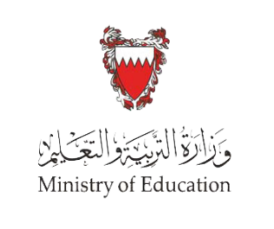 نشاط التعرّف
أعد قراءة النصّ السابق ثمّ اختر الإجابة الصحيحة ممّا يأتي:
النصّ السابق:

* حجاجيّ يغتني بالسرد.
2) تضمّن النصّ السابق:
      * مقطعًا وصفيًّا.
      * مقطعًا سرديًّا.
      * سردًا يتخلّلُه الحِجاج.
2) تضمّن النصّ السابق:

* مقطعًا سرديًّا.
1) النصّ السابق:
      * حجاجيّ.
      * سرديّ.
      * حجاجيّ يغتني بالسرد.
4) جاء المقطع السرديّ:
      * لِدعم أطروحة الكاتب.
      * للتعريف بالشخصيّات.
      * لتشويق القارئ.
4) جاء المقطع السرديّ:

      * لِدعم أطروحة الكاتب.
3) ورد القسم السرديّ:

* في قسم سيرورة الحجاج.
3) ورد القسم السرديّ:
      * في قسم الأطروحةّ.
      * في قسم سيرورة الحجاج.
      * في قسم الاستنتاج.
وزارة التربية والتعليم –الفصل الدراسي الأول 2021-2022م
إنتاج كتابيّ: إنتاج نصّ حجاجيّ مُغتنٍ بالسرد. عرب 201
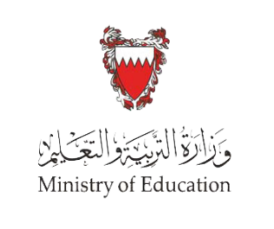 نشاط التعرّف
أعد قراءة النصّ السابق ثمّ أجب عن الأسئلة الآتية:
1) ما الأطروحة التي يدافع عنها الكاتب في النصّ السابق؟
للزّمن أهمّية كبيرة في تحقيق النهضة والخروج من التخلّف.
2) ما مبرّرُ وجود قسم سرديّ في نصّ حِجاجيّ؟
السرد حضر في قسم سيرورة الحجاج لعرض مثال عن دور الزمن في تحقيق التطوّر والازدهار.
3) وضّح كيف خدمَ السردُ الحجاجَ في النصّ السابق.
حكاية شجرتي التفّاح ساقَها الكاتب في سياق التدليل على أهمّية عامل الزمن في تحقيق التطوّر.
وزارة التربية والتعليم –الفصل الدراسي الأول 2021-2022م
إنتاج كتابيّ: إنتاج نصّ حجاجيّ مُغتنٍ بالسرد. عرب 201
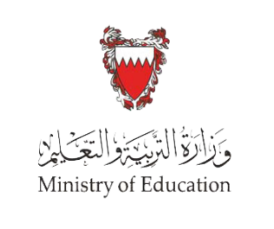 الإنتاج الجزئيّ
الإجابــة
أعد ترتيب الفقر الآتية لتحصل على نصّ حجاجيّ مغتن بالسرد:
إنّ هذه القصّة دليلٌ واضح على أنّ لكلّ إنسان على وجه البسيطة أجلًا معلومًا لا يزيدُ عليه ولا يُنقص منه، فإذا جاءَ أجلُه وحلّ مَوْعِدهُ لن يستطيعَ دفعَ المنيّة أو تأجيلَها.

إنّ الإنسانَ إذا انقضتْ مُدَّتُه وحانت مَنيّتُه فهو ــــ وإنْ اجتهدَ في التوقّي من الأمور التي يخاف فيها على نفسه الهلاكَ ـــــ لم يُغنِ ذلك عنه شيئًا، ورُبّما عاد اجتهادُه في توقّيه وبالًا عليه.

من ذلك أنّ رجلًا سلك مَفازَةً فيها خَوفٌ من السباع، ولمّا سارَ غيرَ بعيد اعترضَ له ذئبٌ، فلمّا رأى أنّ الذئبَ قاصدٌ نحوه خاف منه، فنظر يمينًا وشمالًا لِيجدَ مَوْضِعًا يتحرّزُ فيه من الذئب، فلم يَرَ إلَّا قَريةً خلفَ وادٍ. فذهبَ مُسرِعًا نحو القرية، فلمّا أتى الواديَ لم يَرَ عليه قَنطَرَةً، ورأى الذئبَ قد أدركَه، فألقى نفسَه في الماء وهو لا يُحسنُ السباحة، وكاد يغرق، لولا أن أخرجه قومٌ مِن القرية وقد أشرفَ على الهلاك. فلمّا أمِنَ على نفسه مِن غائلةِ الذئب رأى على عُدوةِ الوادي بيتًا مُفردًا، فقال: «أَدخُلُ هذا البيتَ فأستريحُ فيه». فلمّا دخله وجدَ جماعةً من اللصوص قَد قطعوا الطريقَ على رجل من التجّار، وهم يقتسمون مالَه، ويُريدون قتلَه، فلمّا رأى الرجلُ ذلك خافَ على نفسه ومضى نحو القرية، فأسْنَدَ ظَهرَه على حائِطٍ مِن حيطانِها ليستريحَ ممّا حلّ به مِن الهَولِ والإعياء، إذ سقَطَ عليه الحائطُ فمات.

وزارة التربية والتعليم –الفصل الدراسي الأول 2021-2022م
إنتاج كتابيّ: إنتاج نصّ حجاجيّ مُغتنٍ بالسرد. عرب 201
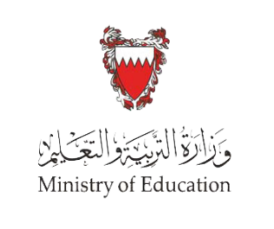 الإنتاج الجزئيّ
هاتِ للمقطع السرديّ الآتي أطروحة ملائِمة بحيث يكون ذاك المقطَعُ دعْمًا لها:
الأطروحة المُقتَرَحة:
..................................................................................................................................................................................................................................................................................................................................................................................................................................................................................................................
الأطروحة المُقتَرَحة:
كثيرًا ما يوسَمُ الشبابُ بالطيش والتمرُّد واللهو، فيُحرَمون من شَغل المَناصِبِ القِياديّة، أو أداءِ المهمّات الجليلة.
والحقُّ أنّ هذا الحُكمَ المتسرِّعَ ليسَ صحيحًا دائِمًا؛ فقد يكون للشباب أحيانًا مِن الكَفاءَة والدِّراية والفِطنة ما يتفوّقون به على الكهول والشيوخ؛ وخيرُ مِثالٍ على ذلك ما وردَ بالخبر أنّه لمّا استُخلِفَ...
المقطع السرديّ:  لمّا استُخلِفَ عمرُ بنُ عبد العزيز رضي الله عنه جاءته الوفودُ مُهنِّئَةً، فحينَ دخلَ عليه وفدُ الحِجاز أراد غلامٌ منهم أن يتكلَّمَ، فقال له عمر: «يا غُلام، لِيَتَكلَّمْ مَن هو أسنُّ منك». فقل الغلام: «يا أميرَ المؤمنين، إنّما المرءُ بِأَصْغَرَيْه: قلبِهِ ولِسانِه، فإذا مَنَح اللهُ عبدَه لِسانًا لافِظًا وقلبًا حافِظًا فقد أجادَ له الاختيار، ولو أنّ الأمورَ بالسنّ لَكانَ هُنا مَن هو أحقُّ بِمَجلِسِكَ منك». فقال: «صَدقتَ، فتَكلَّمْ، فهذا هو السحرُ الحلال».
وزارة التربية والتعليم –الفصل الدراسي الأول 2021-2022م
إنتاج كتابيّ: إنتاج نصّ حجاجيّ مُغتنٍ بالسرد. عرب 201
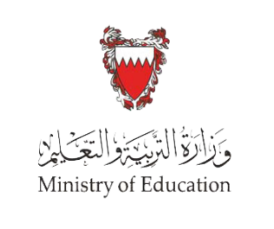 الإنتاج الجزئيّ
هاتِ لدعم الأطروحة الآتية مقطعًا سرديًّا ملائِمًا:
الأطروحة: ليس البشر وحدهم من لديهم القدرة على الخداع والتضليل، فقد اكتُشِف أنّ مجموعةً كبيرة من الحيوانات لها من أساليب المراوغة والتمويه والاحتيال ما لا يخطر على بال.
الإجابــة
المقطع السرديّ المقترح:  وليس أدلّ على ذلك من قصّة حيّة بَلعنبَر التي ورد ذكرُها في كتاب الحيوان؛ فقد زعموا أنّ هذه الحيّة كانت، إذا انتصفَ النهارُ واشتدّ الحرّ في رِمال بَلْعَنبر وأصبح الحافي والمُنتعلُ غيرَ قادِرَين على السير فوق الأرض، تغمسُ ذنبَها في الرمل وتَنتصبُ كأنّها رُمحٌ مَركوزٌ أو عودٌ ثابتٌ، فيجيءُ الطائرُ الصغيرُ أو الجرادة، فإذا رأى عودًا قائِمًا وكرِهَ الوقوع على الرمل لِشِدّة حرِّهِ، وقع على رأس الحيّة وهو يحسبُها عودًا. فإذا وقع على رأسِها قبضتْ عليه، فإن كانَ جرادةً أو جُعَلًا أو بعضَ ما لا يُشْبِعُها ابتلَعَتْهُ وبقيت مُنتصبَةً، وإن كان الواقعُ على رأسِها طائِرًا يُشبِعُها أكلتْهُ وانصَرَفَتْ.
وزارة التربية والتعليم –الفصل الدراسي الأول 2021-2022م
إنتاج كتابيّ: إنتاج نصّ حجاجيّ مُغتنٍ بالسرد. عرب 201
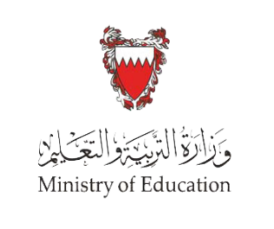 الإنتاج الكامل
اكتُب في الموضوع الآتي نصًّا حِجاجيًّا مُغتنيًا بالسرد:
الموضوع: 
إنّ مهنة التعليم أشرف المِهَن على الإطلاق لأنّها أبعدُها على الأنانيّة وأشدّها    إنكارًا للذات.
توسّع في تحليل هذا القول مُدعِّمًا حِجاجَك بمقطع سرديّ.
وزارة التربية والتعليم –الفصل الدراسي الأول 2021-2022م
إنتاج كتابيّ: إنتاج نصّ حجاجيّ مُغتنٍ بالسرد. عرب 201
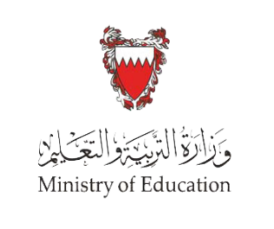 الإنتاج الكامل
الإجابــة
المحاولة المُقترحة:
لا يختلف عاقلان في الدور الجليل الذي يلعبه المعلّم في بناء المجتمعات ورقيّ الحضارات. غيـر أنّه يبقى، مع هذا، ذاك الجنديَّ المجهول الذي يَبذُلُ نفسَه ليفتَح لغيره سُبل النجاة، ويُضيءَ له دربَ النجاح والفلاح.
          فالمعلّم هو مَن تفتّقت الأذهانُ بين يَديه، وأُطلِقت الألسنَةُ على مَسمَعَيْه، و كُتِبَت الحروف أمام ناظِرَيه. بَذَرَ  وغرسَ، ثمّ تعهَّدَ غَرْسَه بالعنايةِ والجهد والرعاية، لِتَجنيَ الأمّةُ ثِمارَ ما غرسَ. لا يُسعدُه ويُبهِجُ نفسَه شيءٌ مثل رؤية الأجيال التي نشَّأها يتخرّجُ منها الأطبّاءُ والمُهندِسون والأدباء والمفكِّرون.
           كان هذا دأبَ الأستاذ ناصر معلّم اللغة العربيّة في مدرستنا. كان كلّ يومٍ يقتطعُ مِن عقلِه ليُكمِلَ عقولَ أطفالِه، ويُعطي مِن نفسِه ليَرفَعَ نفوسَهم. تَراهُ في الوقتِ الذي يفرغُ فيه كلُّ عاملٍ مِن عملِه مُنكبًّا على أكوامِ الكرّاساتِ يُصلِحُ أخطاءَها ويُقوِّمُ ما عوّجَه أطفالُه، حتّى إذا فرغ من هذا العمل المُضني، شرع يُعدُّ دُروسَه ويُلخِّصُ مِن الكتب مُذكِّراتٍ يُقدِّمُها إلى تلاميذِه زُبدَةً سائِغَةً مَيسورَةً.
       ولم يكن شيءٌ يُشعرُه بالنخوة ويجد فيه لذَّةَ الانتصارِ مثل رؤيةِ غَرْسِه قد أثمرَ زهراتٍ يانعةً، فيُدركُ حينها كيف أمكنَه بِصادِقِ عزمِه وجميلِ إخلاصِه أن يُكوِّنً جيلًا جديدًا، هو أوّلُ مَن انتزعَه مِن مخالِبِ الجهلِ.
       حقًّا إنّ المعلّم جسرُ الأجيال؛ جسر تمرّ فوقه أجيالٌ تلو أجيال من ضفّة الجهل على ضفّة النور، ثمّ يمضون في طريقهم، أمّا هو فحسبُه فخرًا أنّ العالَمَ صنيع يديه المباركَتَين.
وزارة التربية والتعليم –الفصل الدراسي الأول 2021-2022م
انتهى الدرس
أشكركم على تفاعلكم وإلى اللّقاء في درس آخر